International Service INFO night!
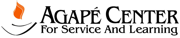 Introductions
Emily Callon—International Missions Coordinator
		nismoffice@messiah.edu

Ashley Sheaffer – Director of Co-Curricular Service Learning
		asheaffer@messiah.edu

Rhonda King—Nicaragua Trip Advisor
Northern Ireland
Trip Advisors:  Chad Frey 
In Country:  March 5—13

Mission:  
Outreach and relationship building with students at Lurgan Jr. High School
Community outreach through local church, Richhill Preysbeterian, Invest N.I., and sports ministries
Northern Ireland
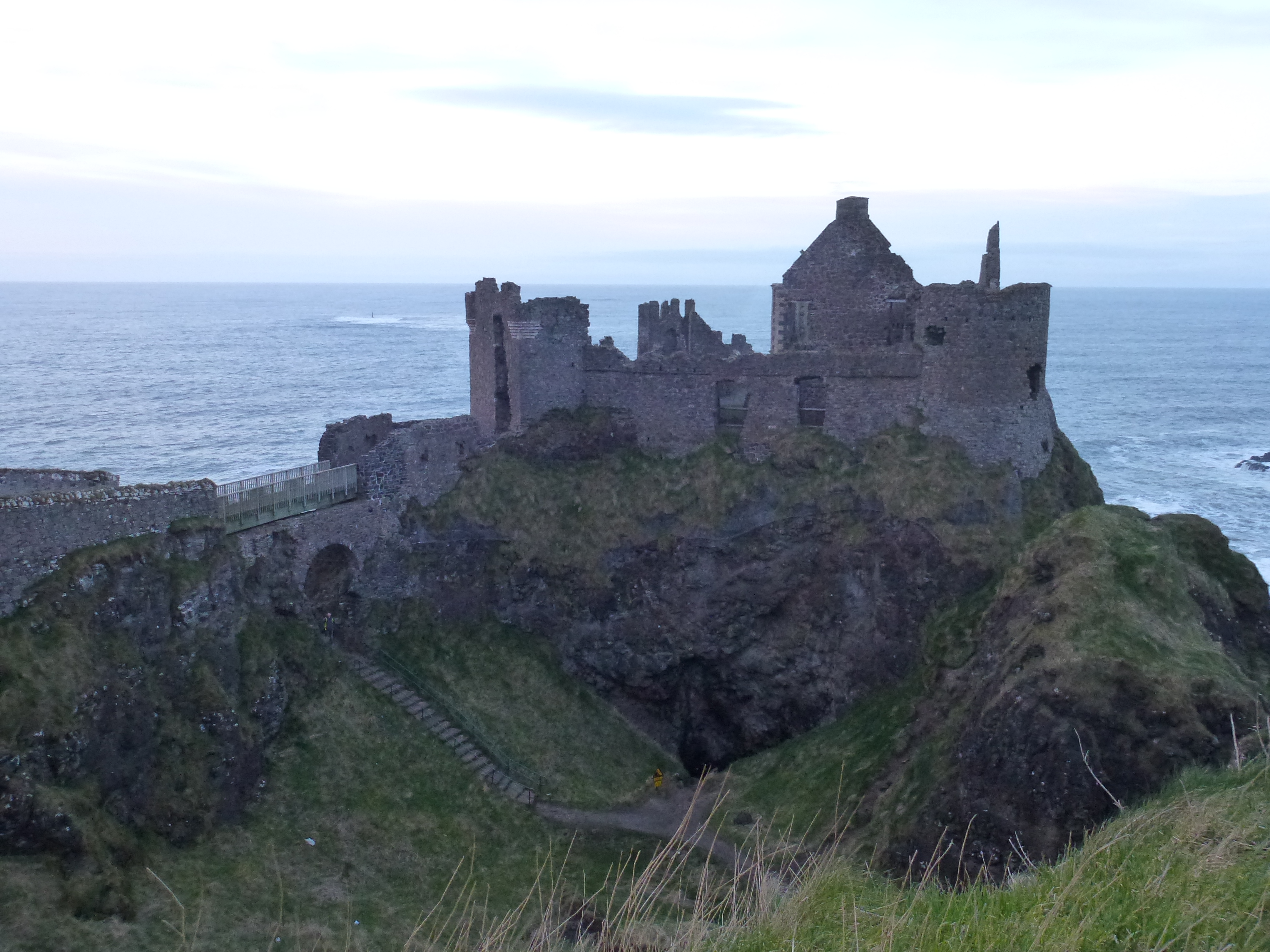 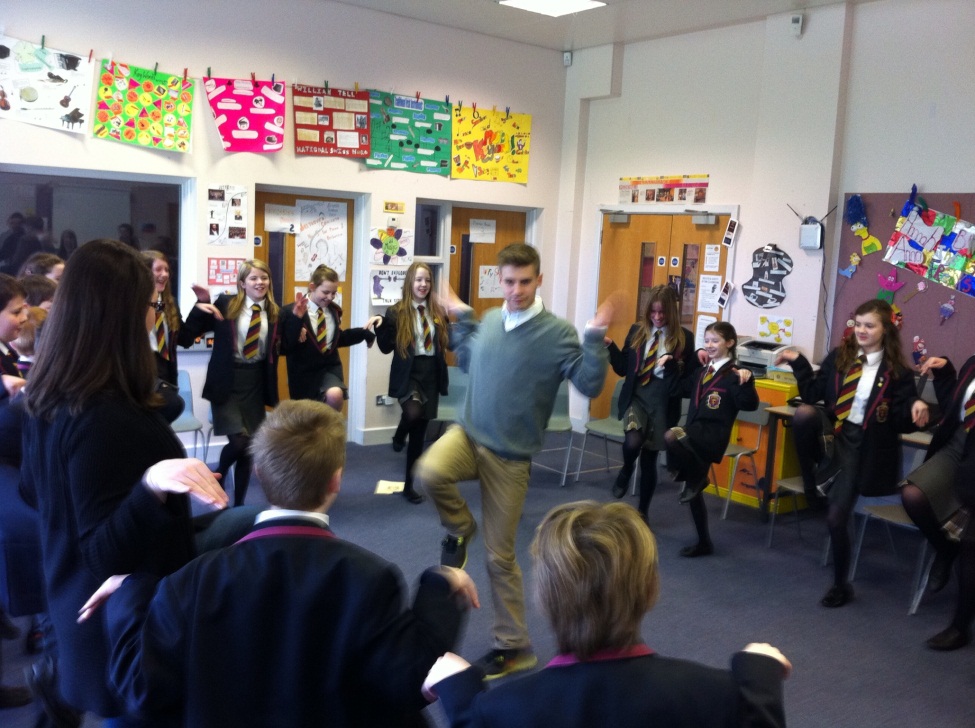 Nicaragua
Trip Advisors:  Rhonda King
In Country:  May 28—June 4
Organization: Food for the Hungry (https://fh.org/)

Mission:
Education
Provide supplemental work to the schools: VBS programs, maintenance to physical space, and other needs
Nicaragua
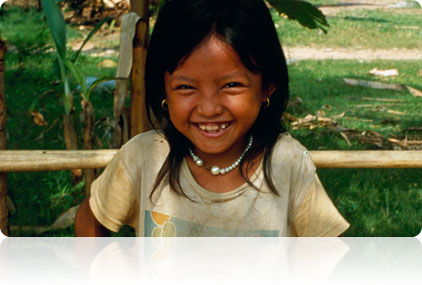 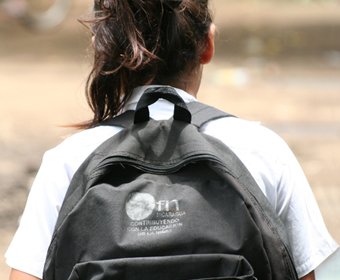 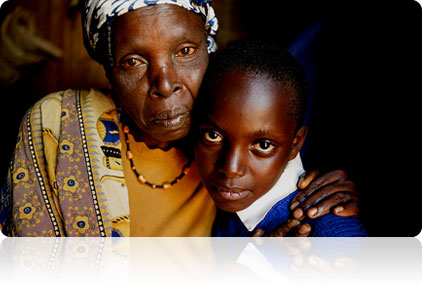 Trip Roles
Trip Advisors (Mentioned above, per trip)
Faculty/Staff

Team Leaders
Two students per trip
Facilitate team development
Enroll in SERV 231 & 232
MUST PICK UP DESCRIPTION

Team Members
Team roles
Team Development
Fundraising
Administration
Social Media
Expectations & Responsibilities
Participate FULLY in Fundraising Efforts

Pay, in full, amount required for trip, including additional $100 deposit directly to the Business Office

Participate in Team Training Meetings & Events
Trip Orientation Night
Letter Stuffing Party/Prayer Over Letters
Training Chapels in February-March, Thurs. @ 9:30 am

Complete all necessary materials in a TIMELY MANNER
Application Process
Review Position Description
Apply Online or Paper Copy
If notified, then Sign-Up for Interview
[Speaker Notes: Direct students to quarter-sheet hand out about Application process and links provided.]
Cost & raising support
Fundraising
Responsible for Raising Individual Funds
Financial & Prayer Support Letters
Fundraising Events— ex., Canoe-a-thon
Cost Breakdown
Travel & Airfare
In-country Expenses (Food, Water, Shelter, etc.)
Project Expenses
Northern Ireland
$1,000
Trip, TBD:
$1,500
Nicaragua
$1,700
For more information…
Agape Center’s Website:  
http://www.messiah.edu/info/21018/international_opportunities

Contact Emily Callon:
nismoffice@messiah.edu
Questions?